Lección 2. Crecimiento
Siervo
Hechos 9:1-16
Instituto de Líderes Cristianos
Iglesia y Ministerio
Maestra Gabriela Tijerina-Pike, Ph.D.
Siervo
Hechos 10
Instituto de Líderes Cristianos
Iglesia y Ministerio
Maestra Gabriela Tijerina-Pike, Ph.D.
Judío / Gentil
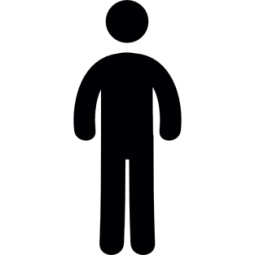 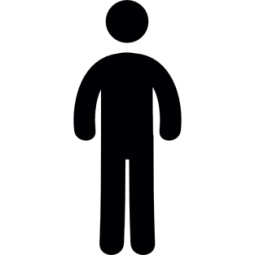 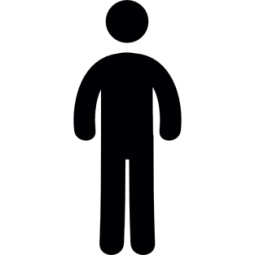 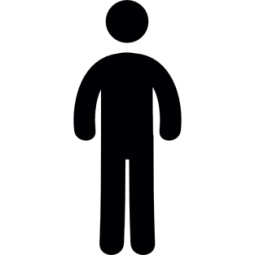 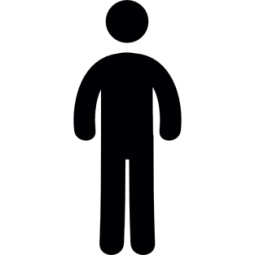 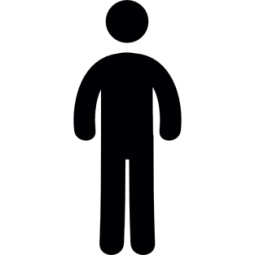 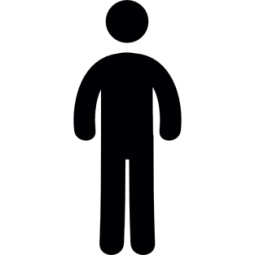 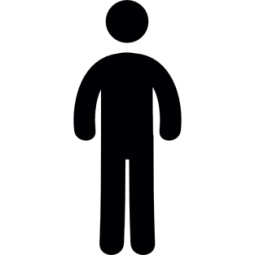 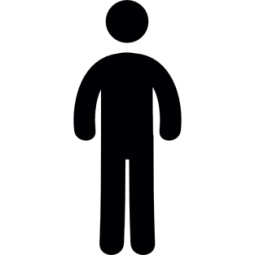 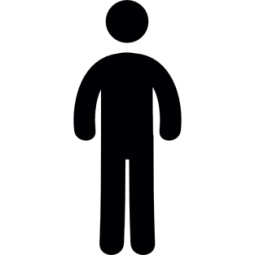 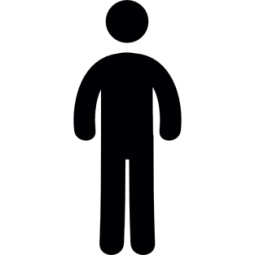 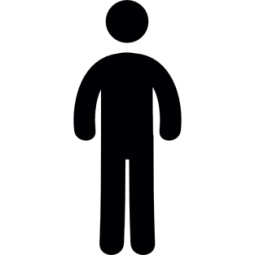 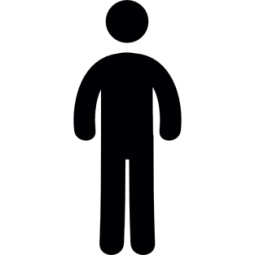 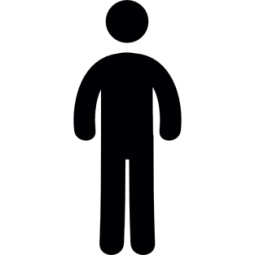 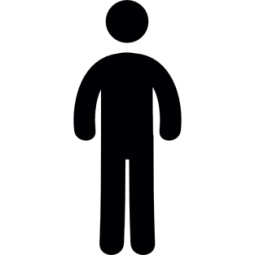 Número
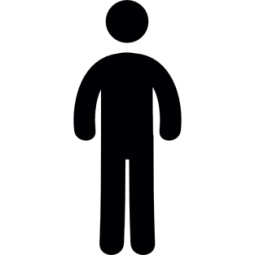 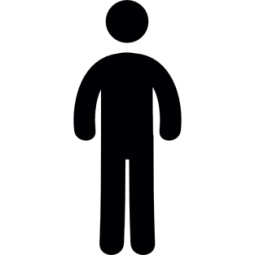 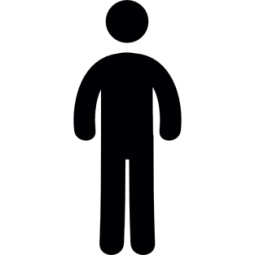 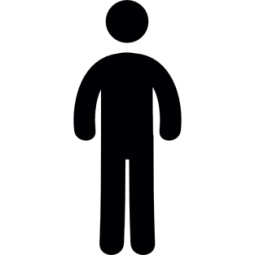 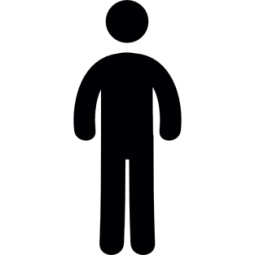 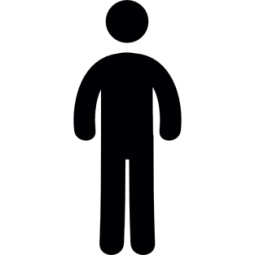 Entendimiento
Instituto de Líderes Cristianos
Iglesia y Ministerio
Maestra Gabriela Tijerina-Pike, Ph.D.
La Iglesia crece en número y entendimiento a pesar de conflictos internos y externos, 
aún con necesidades internas y externas gracias el ministerio de siervos judíos y gentiles.
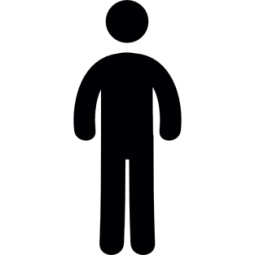 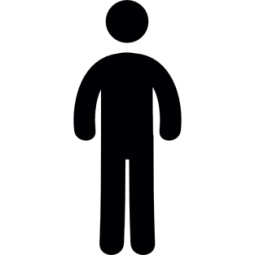 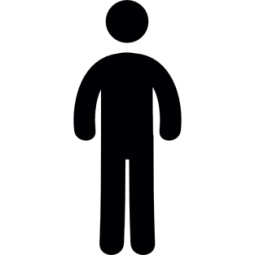 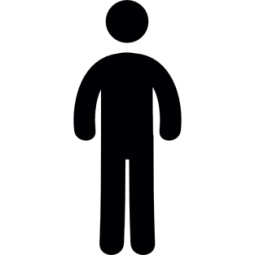 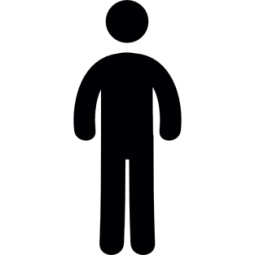 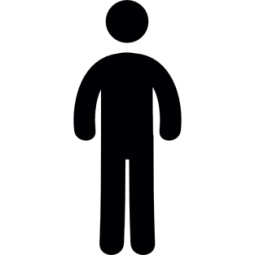 Instituto de Líderes Cristianos
Iglesia y Ministerio
Maestra Gabriela Tijerina-Pike, Ph.D.
Tarea:

Leer Hechos, e identificar los conflictos internos y externos.